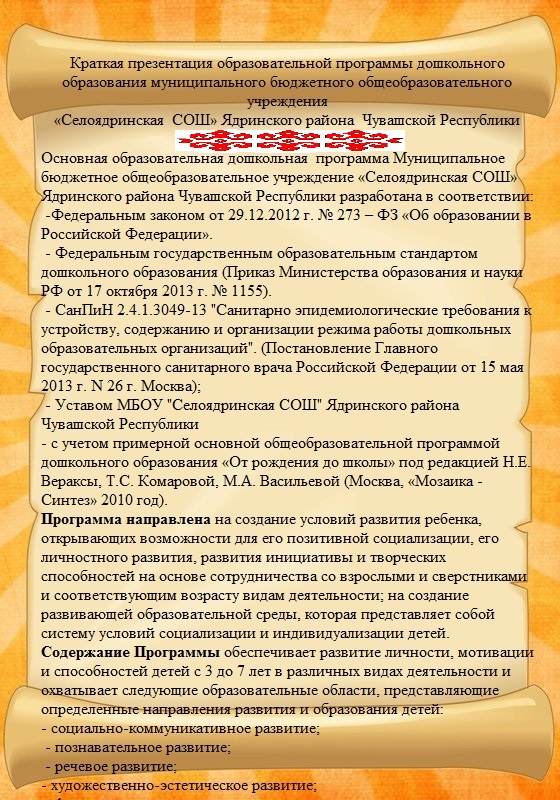 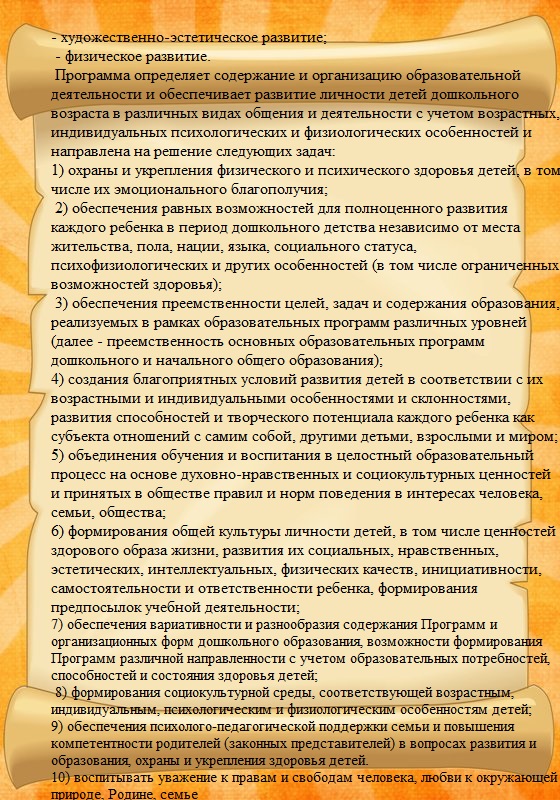 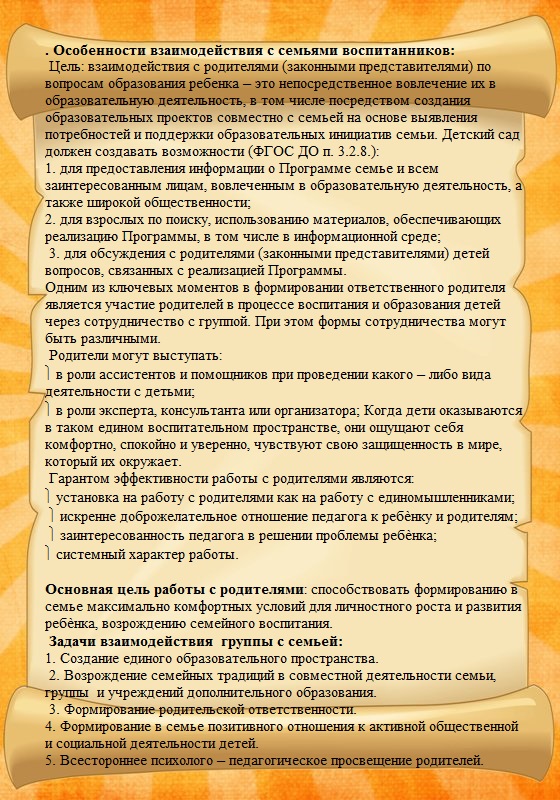 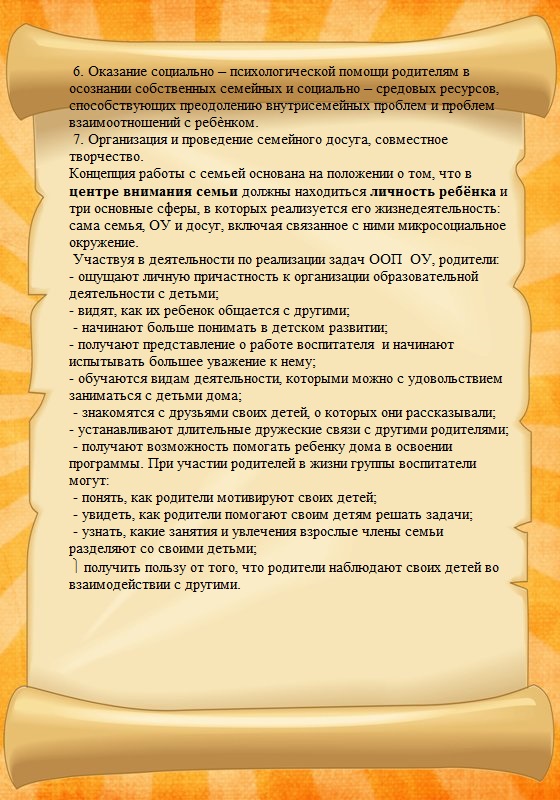 Чернова Валентина Ивановна
Занимаемая должность (должности): воспитатель
Категория первая
Фактическое место работы: ул. Шоссейная дом 5
Преподаваемые дисциплины: согласно образовательной программе дошкольного воспитания
Уровень образования: средне - специальное
Наименование оконченного учебного заведения: Чебоксарское педагогическое училище Министерства Просвещения
Наименование направления подготовки и (или) специальности: воспитатель детского сада
 Общий стаж работы: 31 лет
Стаж работы по специальности: 19 лет
Данные о повышении квалификации и (или) профессиональной переподготовке (при наличии):
Повышение квалификации: ФГБ ОУ высшего образования «Чувашский государственный педагогический университет им.И.Я.Яковлева»; 2018г.
Жукова Галина Геннадьевна
Занимаемая должность (должности): воспитатель
Категория нет
Фактическое место работы: ул. Шоссейная дом 5
Преподаваемые дисциплины: согласно образовательной программе дошкольного воспитания
Уровень образования: средне - специальное
Наименование оконченного учебного заведения: Чебоксарское педагогическое училище Министерства Просвещения
Наименование направления подготовки и (или) специальности: воспитатель детского сада Общий стаж работы: 27 лет
Стаж работы по специальности: 21 лет
Данные о повышении квалификации и (или) профессиональной переподготовке (при наличии):
Повышение квалификации: - ФГБ ОУ высшего образования «Чувашский государственный педагогический университет им.И.Я.Яковлева»; 2015г. 
-БУ ЧР  ДПО «Чувашский республиканский институт образования» Министерства образования и молодёжной политики Чувашской Республики; 2019г.